Rate-Limited Secure Function Evaluation
21. Public Key Cryptography, March 1st, 2013
	
Özgür Dagdelen*
Technische Universität Darmstadt; Germany

Payman Mohassel
University of Calgary, Canada

Daniele Venturi
Aarhus University, Denmark
(based on slides by Daniele)
Two-party SFE
f = (fA, fB)
Input xA
Input xB
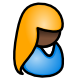 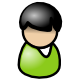 yA = fA(xA,xB)
yB = fB(xA,xB)
Any functionality can be computed securely [Yao82,Yao85,GMW89,…]

 By now, several real-world deployments [Fairplay (‘04), Sharemind (‘08), DGKN09,…]
Special-purpose SFE
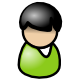 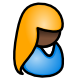 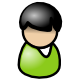 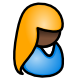 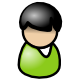 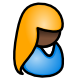 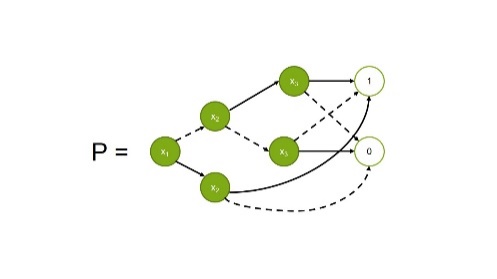 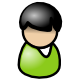 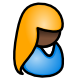 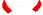 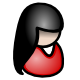 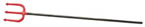 Oracle Attacks & Secure Metering
A shared feature of the previous examples is that they are thought for multiple executions
Secure Metering.
Service providers charge clients according to their level of usage
A location-based service based on the number of locations
A database owner based on the number of distinct search queries
An IDS provider based on the number of suspicious files sent for vulnerability analysis
Can be applied to any secureimplementation which realizesthe black-box functionality

In OPE, n+1 distinct inputs interpolates p(.) !!
f = (fA, fB)
Input xA
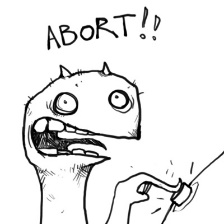 Input xB
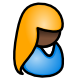 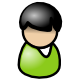 Communication errors or device upgrades
Prove the validity of the outcome to a third-party
Outline
Definitions
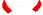 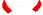 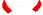 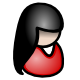 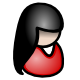 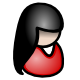 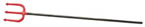 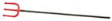 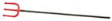 Rate-Limited Secure Function Evaluation (RL-SFE)
real
ideal
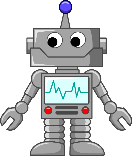 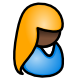 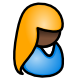 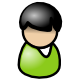 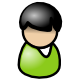 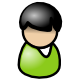 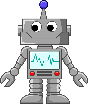 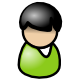 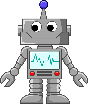 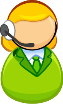 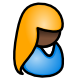 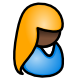 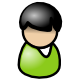 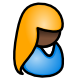 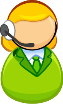 Commit-first SFE
Any SFE, where the parties are committed to their inputs







In an ideal implementation,       must be able to extract the input and the randomness for the commitment
We build compilers transforming any cf-SFE into an RL-SFE
Intuition: exhibit some argument to convince the other party that the current commitment hides an already used value
f = (fA, fB)
Input xA
Input xB
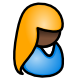 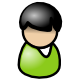 C(xB;rB)
C(xA;rA)
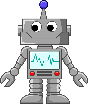 Instantiations of cf-SFE
General Compilers
 GMW compiler: semi-honest SFE → malicious SFE
Input-committing, coin-generation, protocol emulation phase
 Yao‘s garbled circuits: general purpose 2-party SFE
One-sided commit-first (w.r.t. the “evaluator“) if OT is commit-first
 Jarecki-Shmatikov: variant of Yao w/ UC-sec in CRS model
With a slight modification: replacing Camenisch-Shoup Enc with e.g. Paillier
 Specific protocols
 Private Set Intersection [HN10]
 Oblivious Automata Evaluation [GHS10]
 Oblivious Polynomial Evaluation [HL08]
Compilers
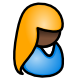 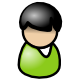 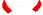 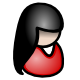 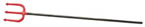 Description of the simulator
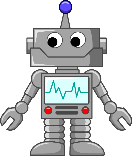 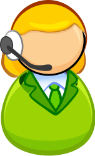 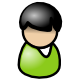 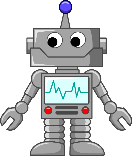 cf1
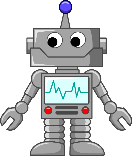 ZK
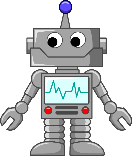 cf2
Proof Sketch
In the first experiment, the simulator updates the state on the basis of the verification of the ZK proofs
Indistinguishability follows from the soundness of the ZK proof
In the second experiment, the real input of the honest party is used for the simulation
Indistinguishability follows from the hiding property of the commitment scheme
In the third experiment, we replace the simulated ZK proof, with an actual ZK proof
Indistinguishability follows from the zero-knowledge property of the proof
More Compilers
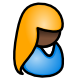 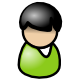 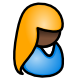 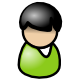 Making the compilers stateless
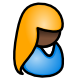 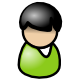 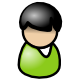 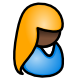 Applications
Hazay-Lindell OPE
pk + “valid key“
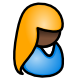 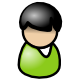 …….
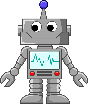 Conclusion
Conclusion
Rate-Limited Secure Function Evaluation
Secure metering
Oracle attacks
Auxiliary notion: commit-first SFE
Existing generic compilers and specific protocols
Compilers for
Rate-Hiding RL-SFE
Rate-Revealing RL-SFE
Pattern-Revealing RL-SFE
Instantiation
OPE [HL08]
STATELESS
(constant)
Thank you!Questions?eprint.iacr.org/2013/021
Possible extensions:
 Concurrent executions + UC-security
 Efficient compiler from any SFE
not necessarily commit-first
 Avoid ZK proofs (using simpler machinery)